Klijanje graha
Daria Pligl 5.b
Svojstva sjemenke
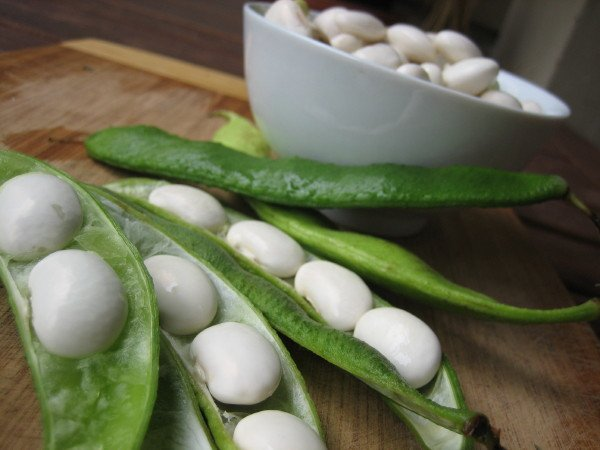 sjemenke se razvijaju u plodu 

sjemenke će u vodi nabubriti

iz sjemenke će se razviti nova biljka
Uvjeti klijanja
vanjski uvjeti klijanja – VODA, ZRAK TEMPERATURA 


unutarnji uvjeti klijanja – ZDRAVA SJEMENKA, ZRELA I NE PRESTARA
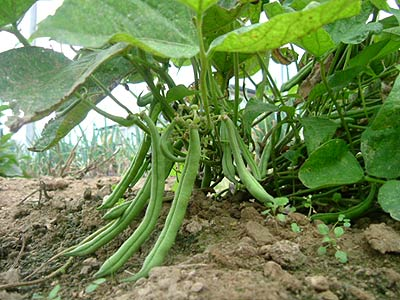 Za pokus klijanje sjemenke graha potrebno je:
sjemenka graha

zemlja

posuda

voda
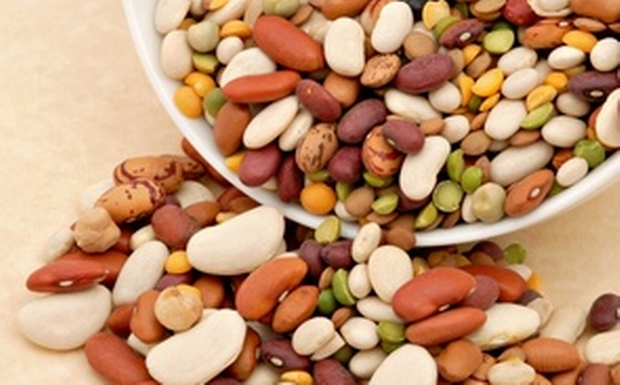 HVALA NA POZORNOSTI! 